TOPIC :CONSUMER BEHAVIOURFACULTY NAME : P.KAVIMANI DEPARTMENT : BUSINESS ADMINISTRATION
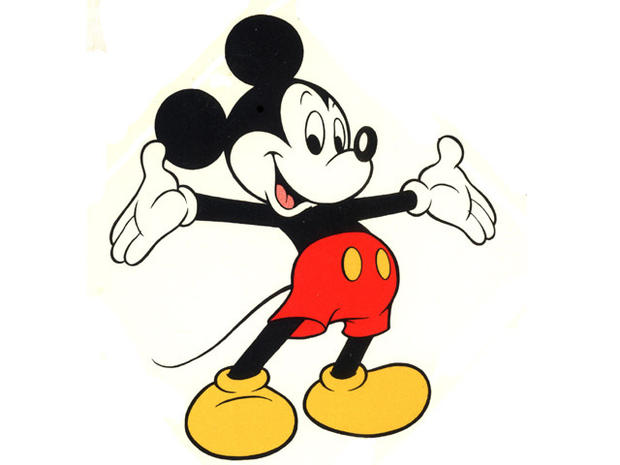 WELCOME
CONSUMER
BEHAVIOUR
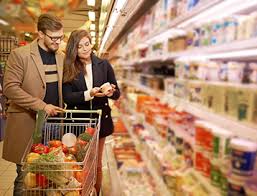 INTRODUCTION:
Consumer Behaviour is the study of when,why,how and where people do or do not buy a product it basically depends on the psychology of the consumer. It attempts to understand the buyer decision making process both individually and in groups. 
In study of consumer  behaviour main focus is the CUSTOMER SATISFACTION because customer is the only person with whose presence businesses actually exists
IMPORTANCE OF CONSUMER BEHAVIOUR
To make better Strategies for increasing profits.
To take into consideration of customer’s health  hygiene and fitness.
To know the buying decisions and how consumer make consumption. 
To avoid future market failures.
Consumer behaviour study is necessary to make pricing policies
CONSUMER RESEARCH
Definition of consumer research:
The discipline of consumer research has its roots in marketing research.
The consumer research process focus on defining the research problem, conducting  exploratory and evaluation techniques, conclusive research design, qualitative and data collection analysis, finally report
Some researchers now use both these techniques together to get more accurate insights
TWO TYPES OF CONSUMER RESEARCH:
PARADIGMS
Consumer research paradigms
Usually customers hesitates  to reveal their reasons or motivational factor which made them to purchase a product or service. At that time the consumer researchers use the two different types of research  methodology to study consumer behaviour:
           1. Quantitative Research  
           2. Qualitative Research
Paradigms of  research
Research paradigm based on qualitative approach based on identification of three primary types
DESCRIPTIVE
EXPLORATORY
EXPLANATORY
When researchers talk about different approaches of research, they talk about  “paradigm” A  paradigm is “worldview” or a set of assumptions about how things work.
     
     Rossman and Rallis define paradigm as “shared  understandings of reality”. Qualitative and quantitative research methods involve very different  assumptions about how research should be conducted and also the role of the researcher.
PROCESS OF CONSUMER RESEACH
PROCESS OF COMSUMER RESAERCH
SIX STEPS:
Defining the objectives of the research
Collecting and evaluating secondary data
Designing a primary research study
Analysing the data
Preparing a report on the findings
Collecting  primary data
IMPORTANCE OF CONSUMER RESEACH PROCESS
Marketers must understand customers to design effective products:  
                     marketing strategies. 
                     products. 
                     promotional messages.    
There are two types of process: 
                      primary research.
                      secondary research.
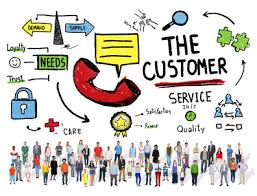 PRIMARY RESEARCH: 
             Qualitative research includes focus groups and in-depth interviews.
                Quantitative research include observation research experimentation and survey research. 
SECONDARY RESEARCH :
            Data that has been collected for reasons other than the specific research project at hand.
              There are two data's:
external
internal
CONSUMER MOTIVATION
MOTIVATION
Motivation is the driving force within individuals which impels them to action.
 NEEDS OF MOTIVATION                                        
Innate needs - Biogenic or primary - physiological needs.
Acquired needs- psychological or secondary learned from culture or environment.
Extrinsic needs -motivates an individual to achieve end result.
Intrinsic needs -his/her own comfort.
MOTIVES-Positive and Negative.
       positive-shaping up the body.
       negative-To avoid health problem.
NATURE OF MOTIVATION:
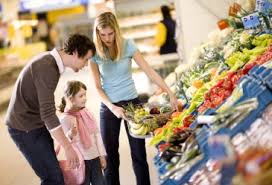 Based on motives.
Affected by motivating.
Goal directed behaviour.
Related to satisfaction.
Person is motivated in totality. 
Complex process.
  THEORIES OF MOTIVATION:
Drive theory.
Incentive theory.
Maslow theory of human motivation.
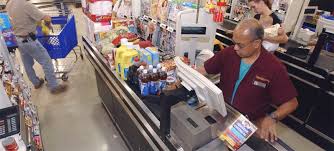 THE DYNAMICS OF MOTIVATION
THE DYNAMICS OF MOTIVATION
Motivation is the driving force within individuals that impels them on action
Needs and goals will change and grow
The Dynamic Nature of Motivation:  
                   1. Needs are never fully satisfied.
                   2. New needs emerge as old needs are satisfied. 
                   3. People who achieve their goals set new and higher goals  for themselves.
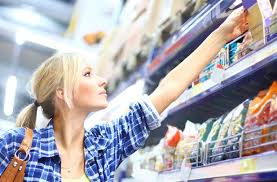